الاجزاء من مئة
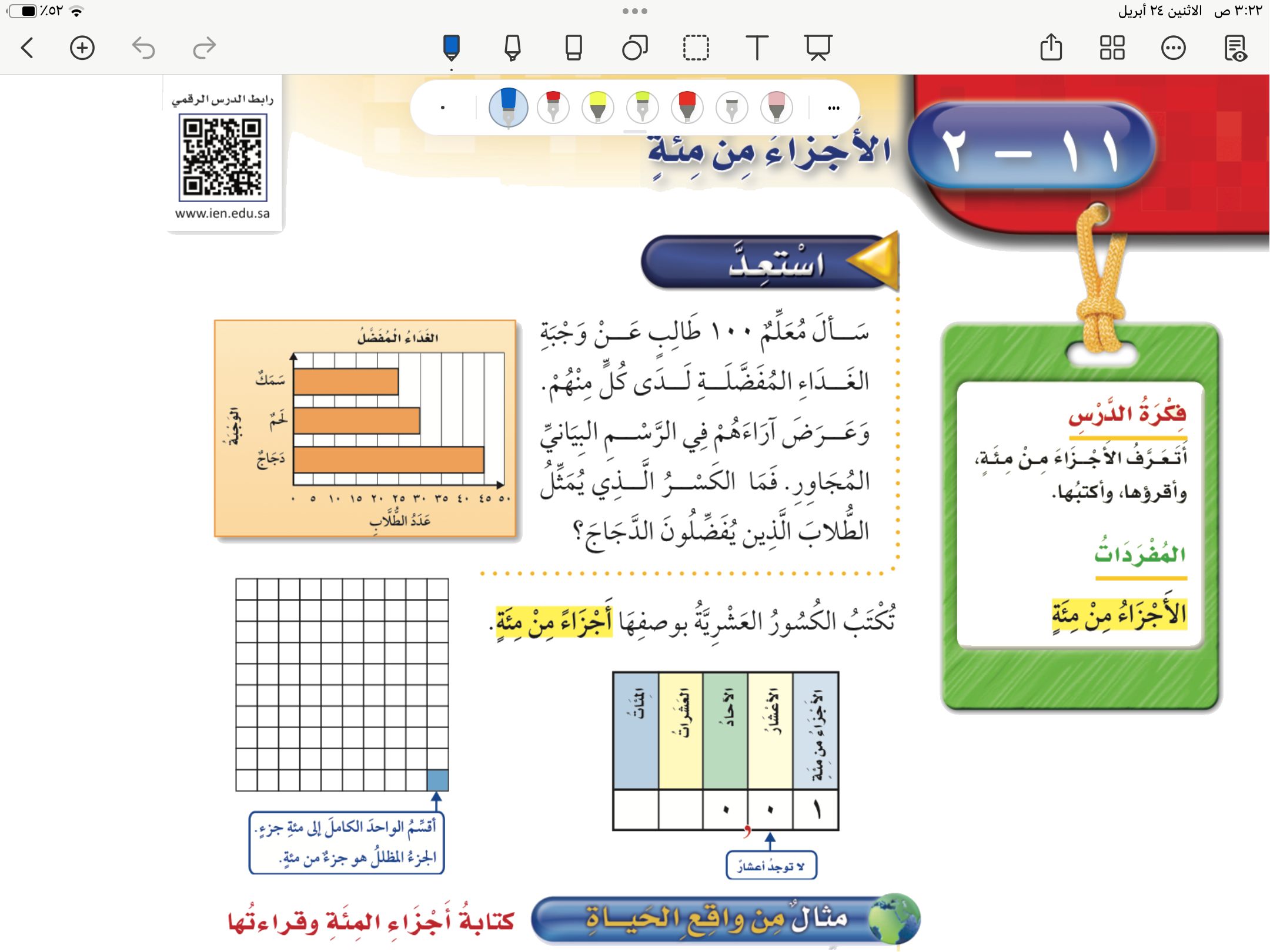 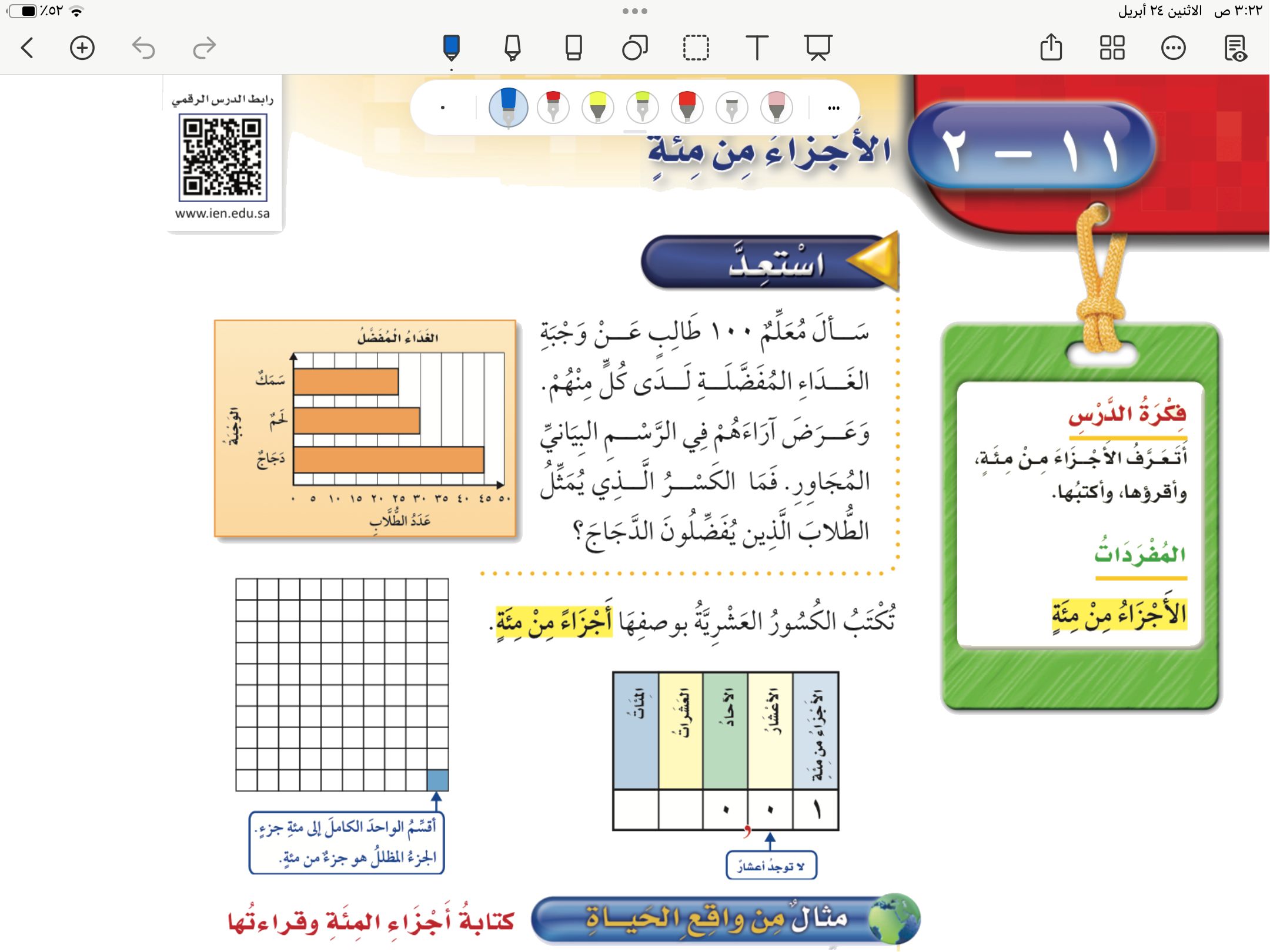 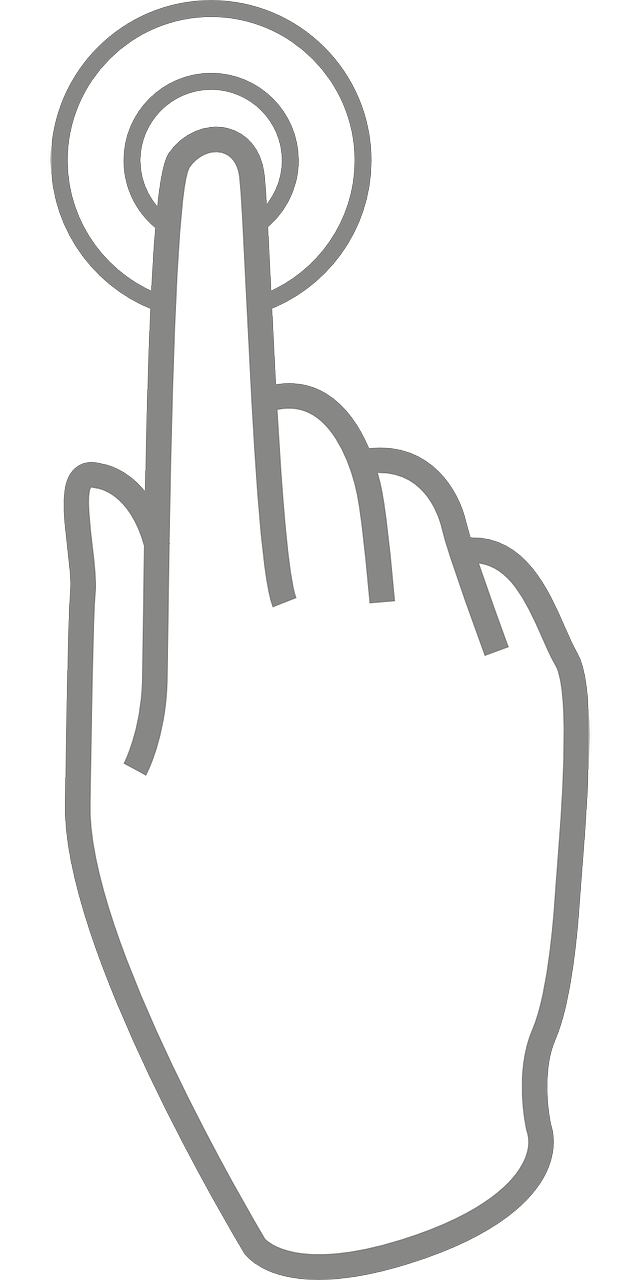 الاجزاء من مئة
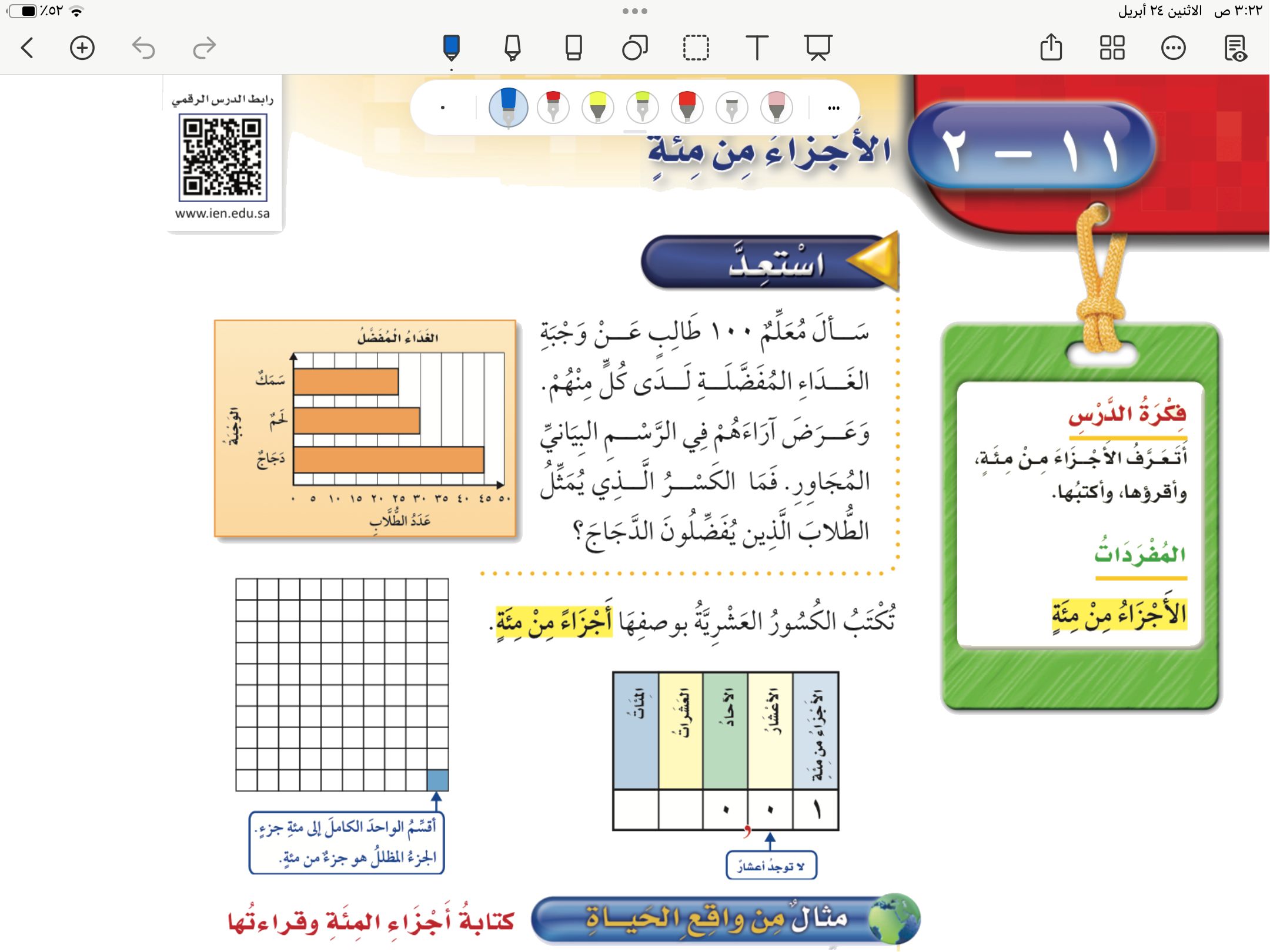 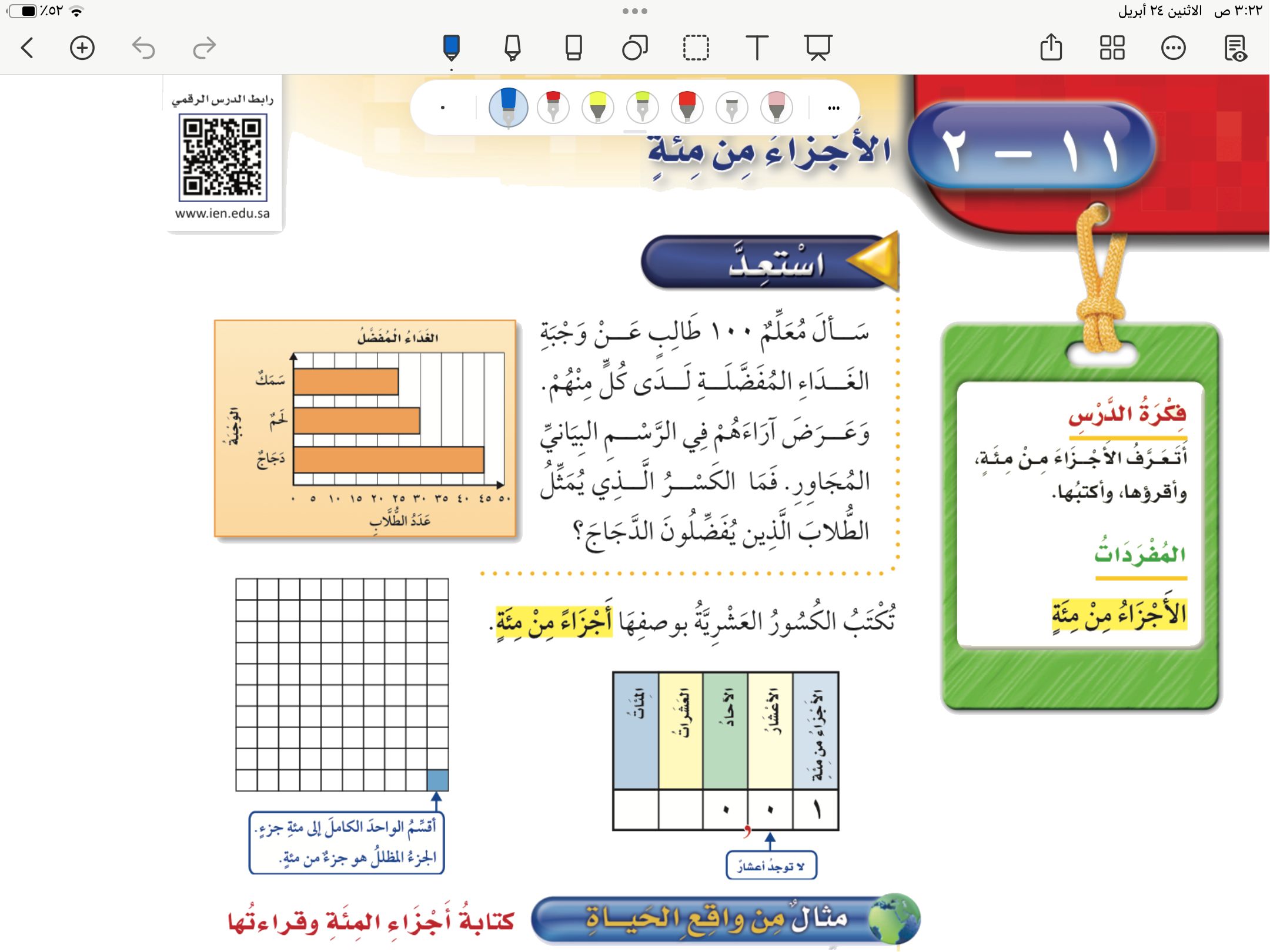 صفحة ١٠٤
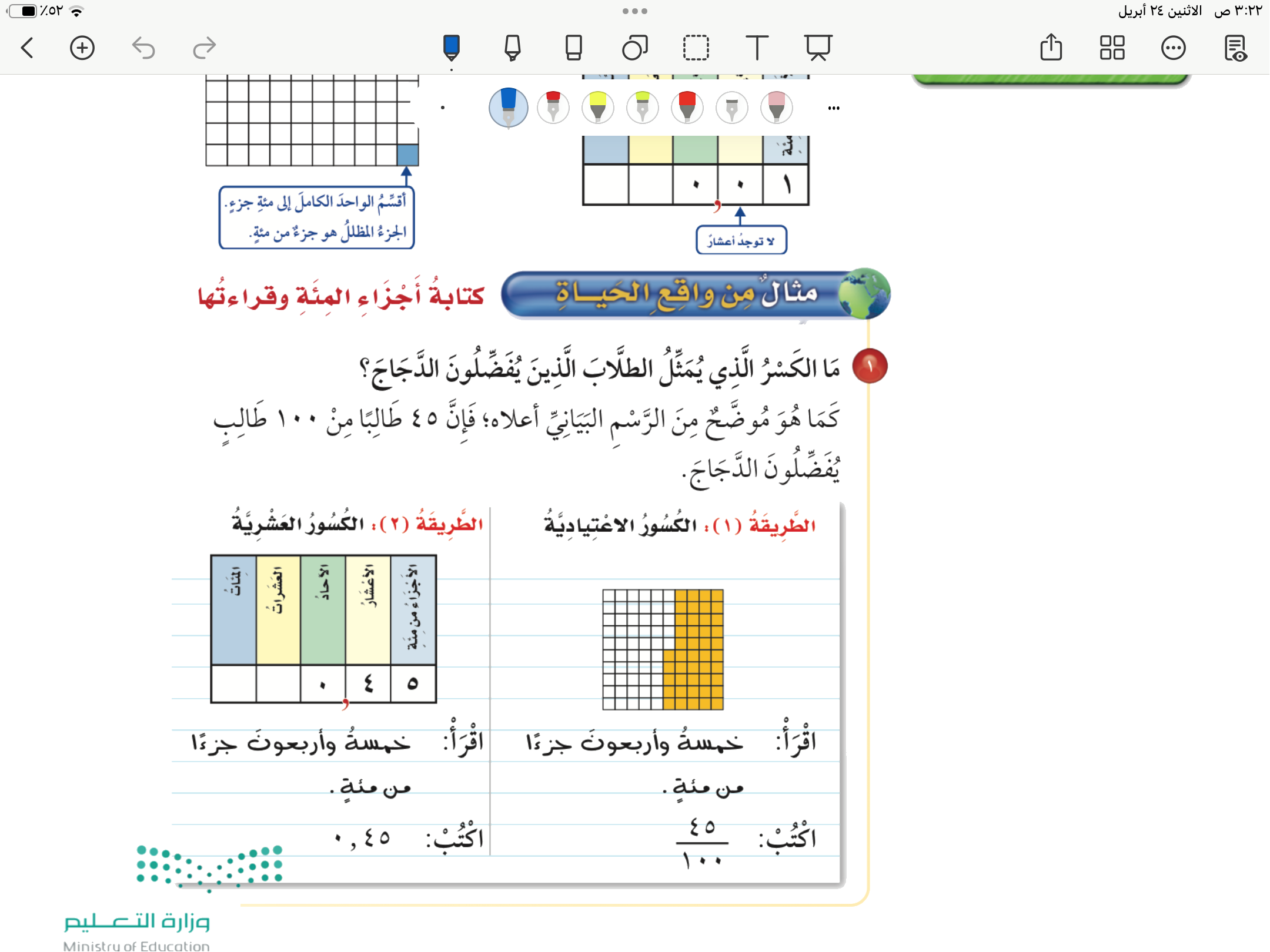 صفحة ١٠٤
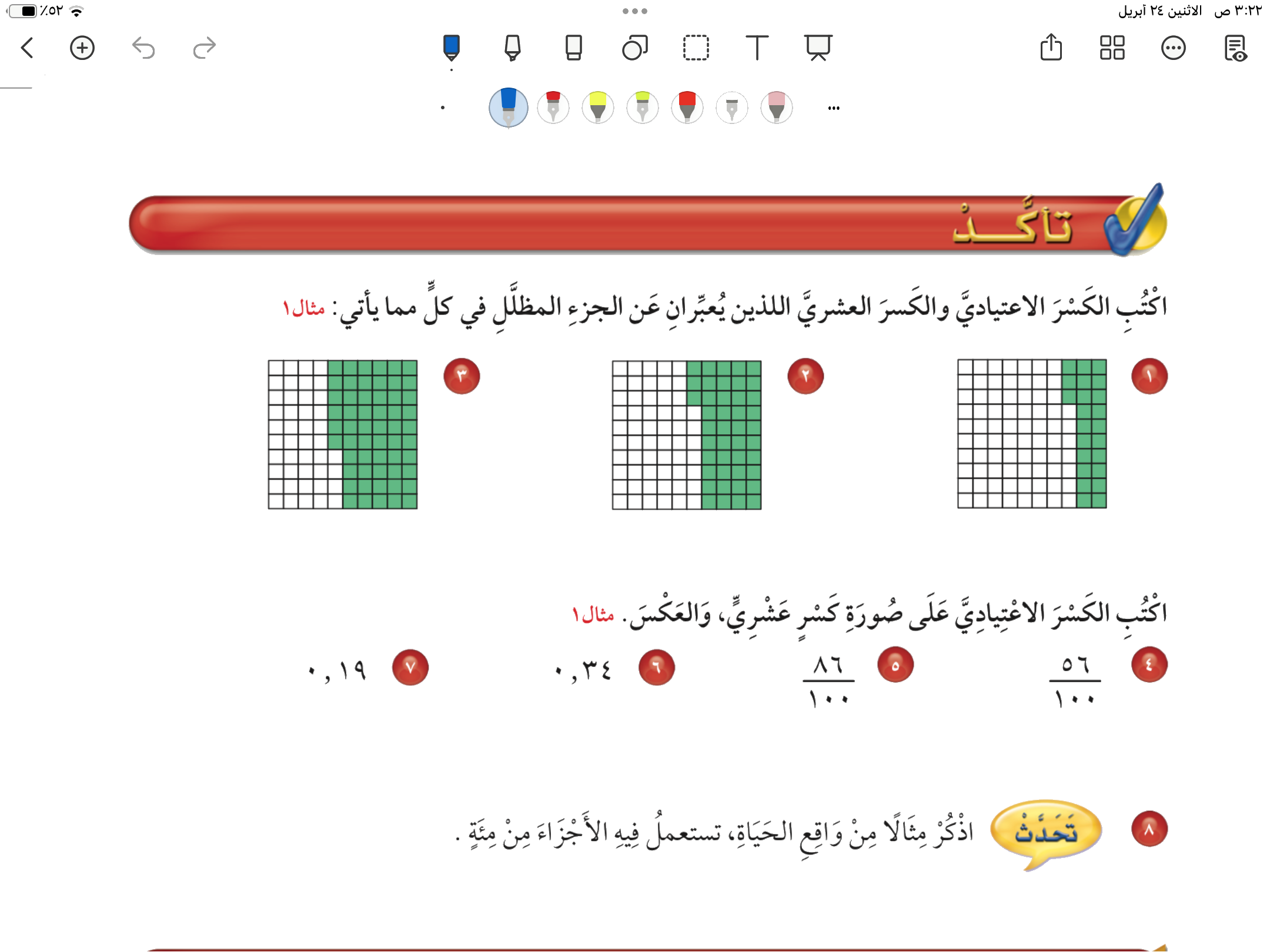 صفحة ١٠٥
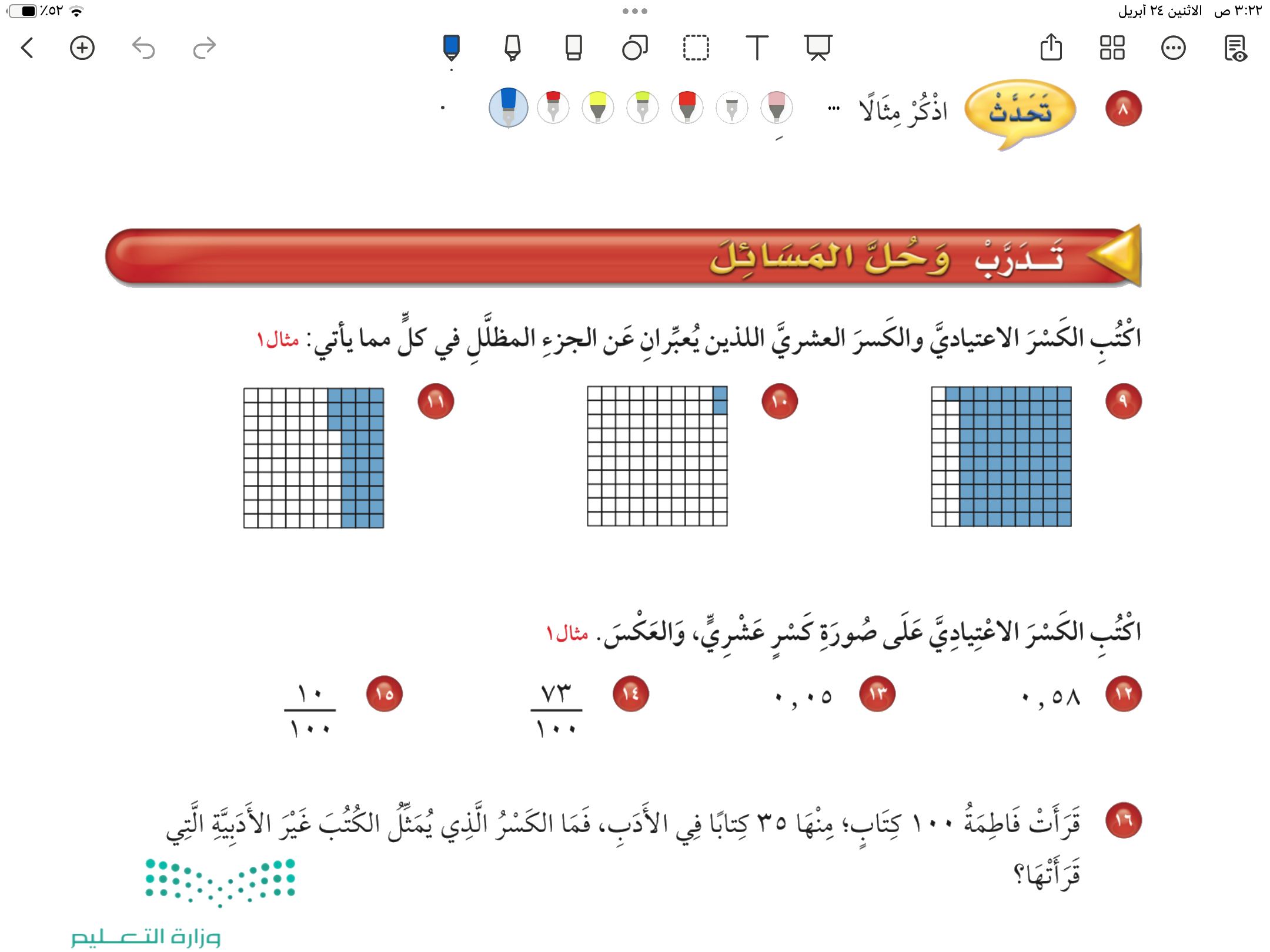 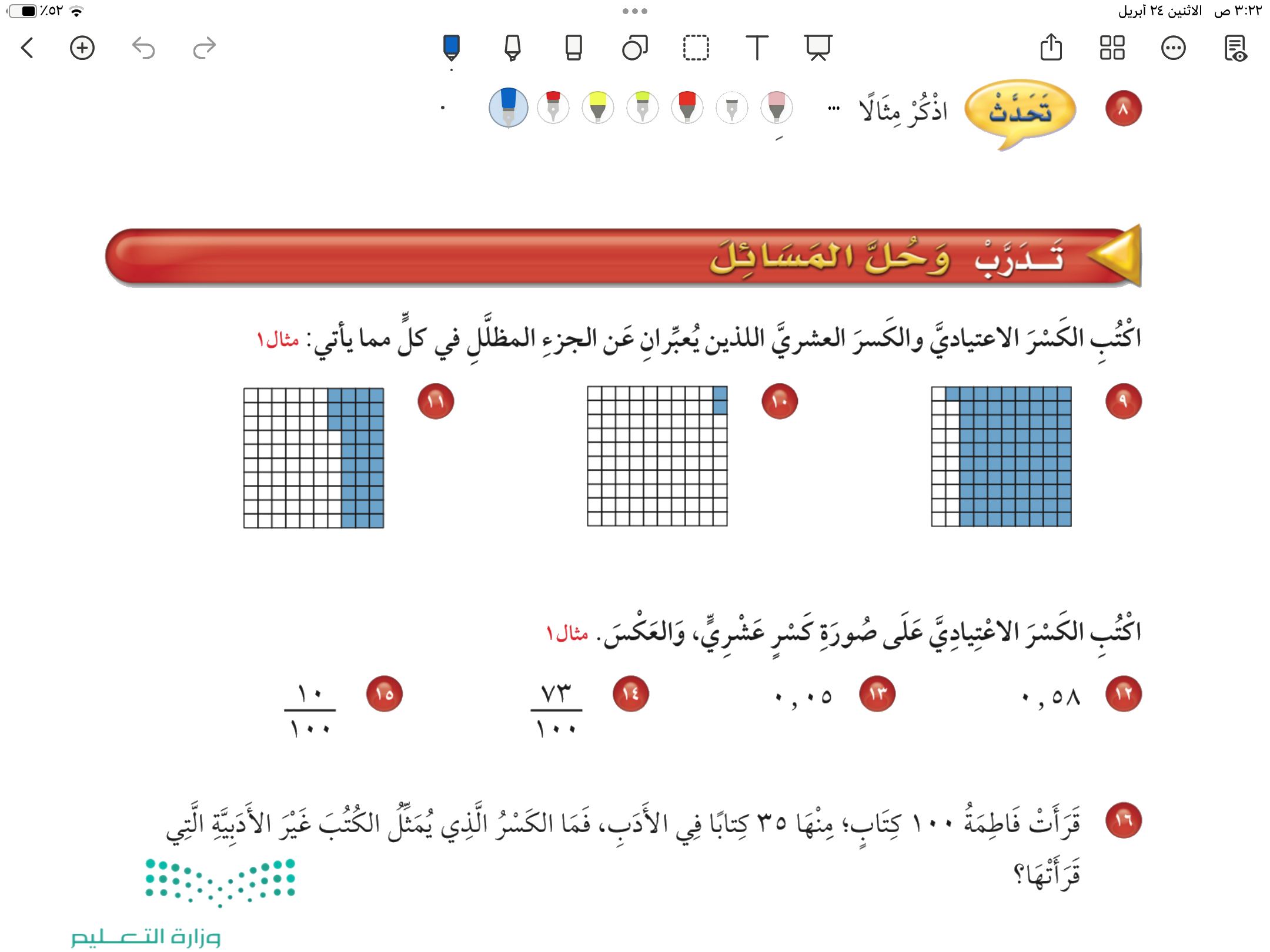 صفحة ١٠٥
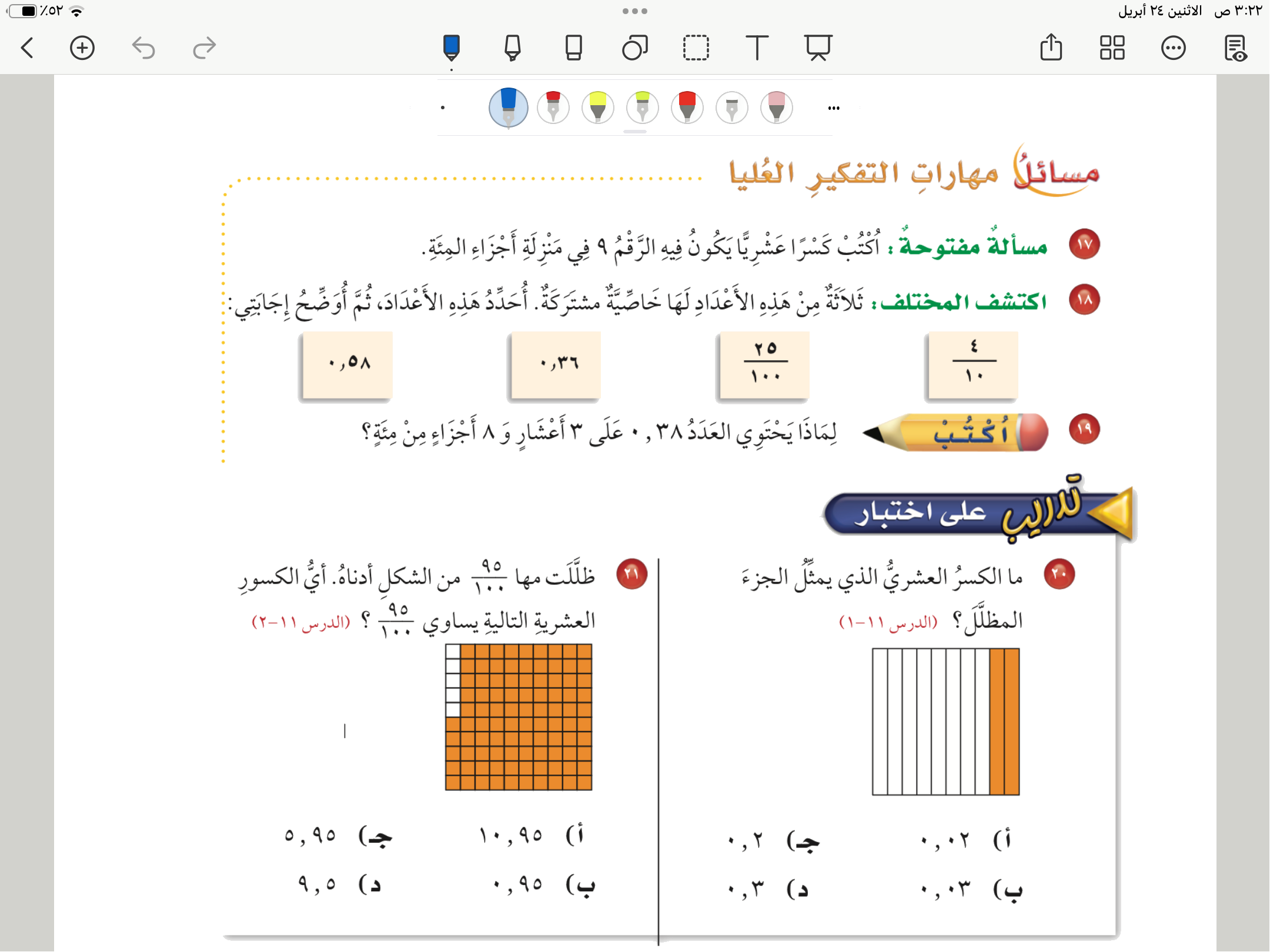 صفحة ١٠٦